PHÒNG GD&ĐT HUYỆN VỤ BẢN 
TRƯỜNG THCS HIỂN KHÁNH
GV: Hoàng Thị Thanh Nga
Môn: Toán/ Lớp 9
HOẠT ĐỘNG
MỞ ĐẦU/ KHỞI ĐỘNG
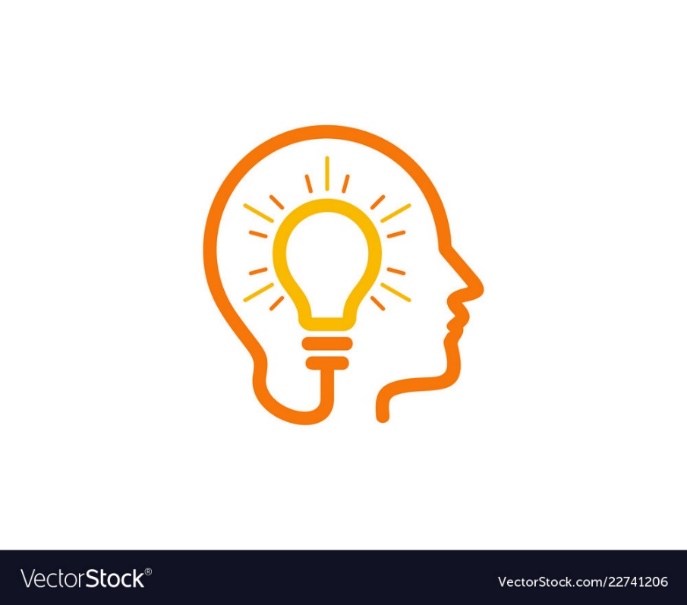 TRÒ CHƠI: VÒNG QUAY MAY MẮNLUẬT CHƠI
Cô có 6 ô số tương ứng với 6 câu hỏi
HS giơ tay, chọn ô số và trả lời câu hỏi tương ứng
Nếu trả lời đúng sẽ được quay vòng quay và nhận thưởng
Nếu HS trả lời sai thì nhường cơ hội cho bạn khác.
Mỗi câu 15 giây suy nghĩ.
BĐ
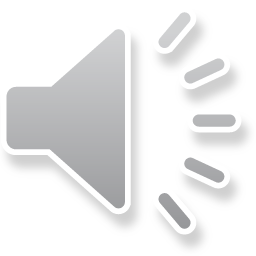 VÒNG QUAY 
MAY MẮN
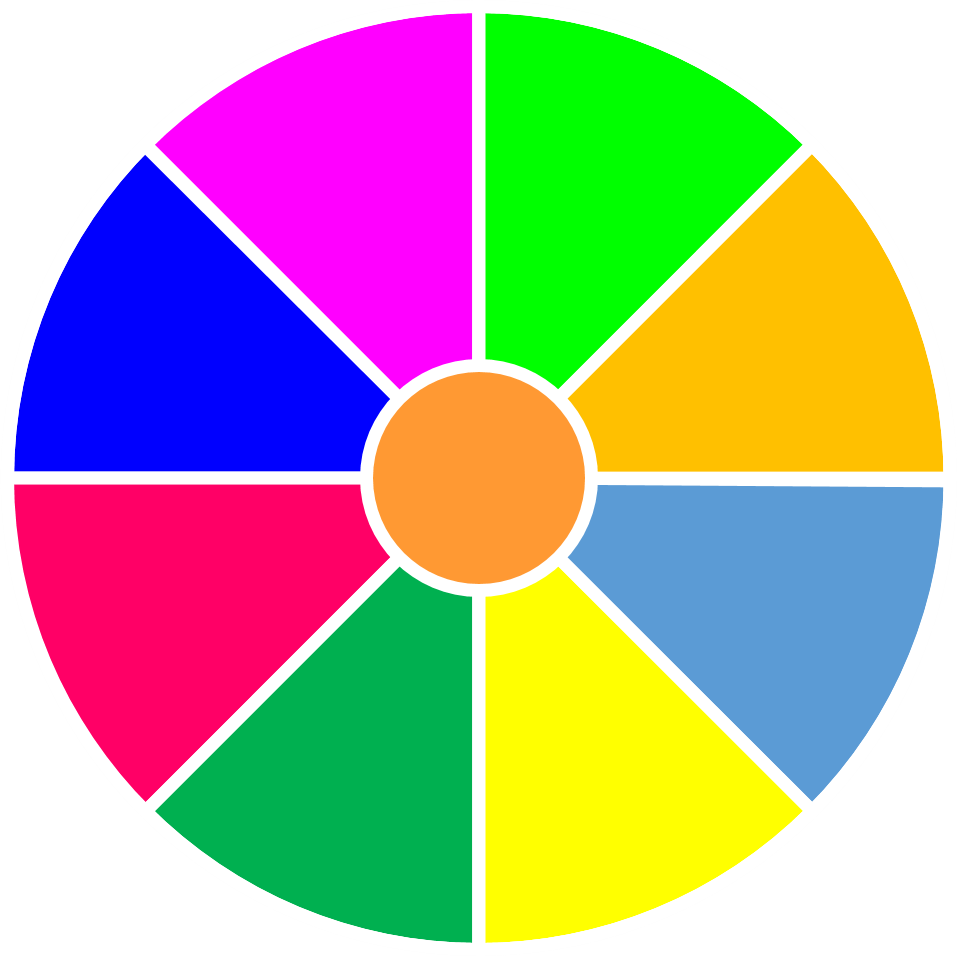 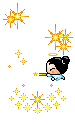 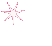 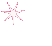 10 điểm
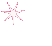 8 điểm
10 điểm
Vỗ tay
1
2
3
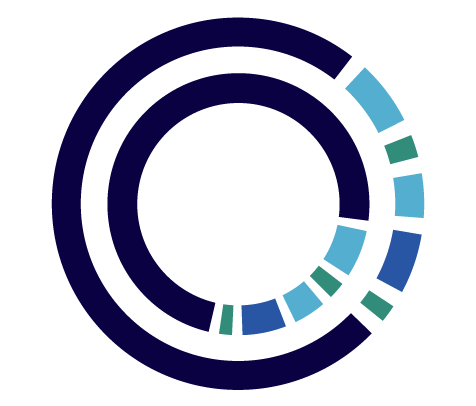 1 chiếc bút
Vỗ tay
4
5
6
1 chiếc kẹo
8 điểm
Tiếp
QUAY
A. 1
B. 2
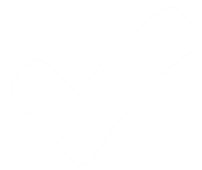 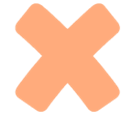 C. 0
D. Vô số nghiệm
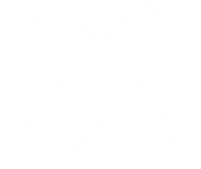 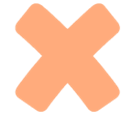 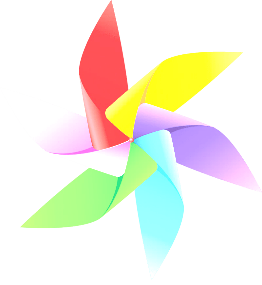 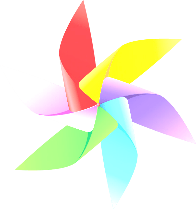 QUAY VỀ
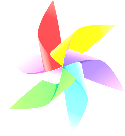 THỜI GIAN
0 : 15
0 : 14
0 : 13
0 : 12
0 : 11
0 : 10
0 : 09
0 : 08
0 : 07
0 : 06
0 : 05
0 : 04
0 : 03
0 : 02
0 : 01
0 : 00
HẾT GIỜ
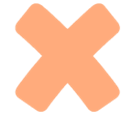 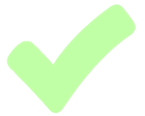 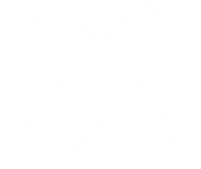 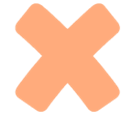 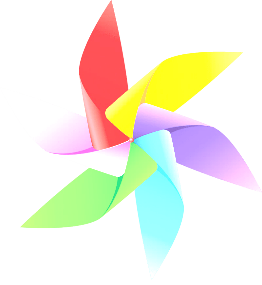 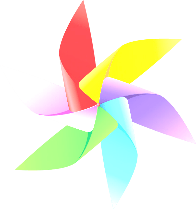 QUAY VỀ
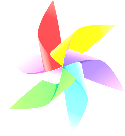 THỜI GIAN
0 : 15
0 : 14
0 : 13
0 : 12
0 : 11
0 : 10
0 : 09
0 : 08
0 : 07
0 : 06
0 : 05
0 : 04
0 : 03
0 : 02
0 : 01
0 : 00
HẾT GIỜ
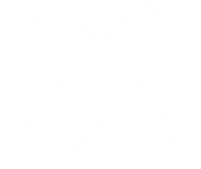 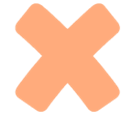 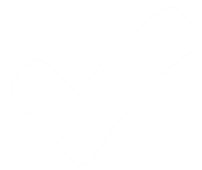 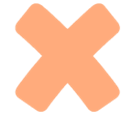 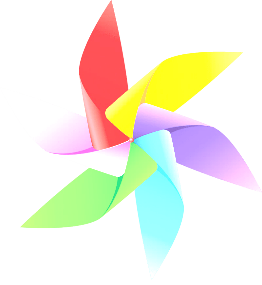 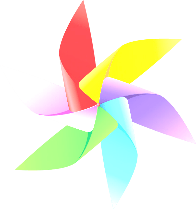 QUAY VỀ
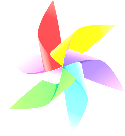 THỜI GIAN
0 : 15
0 : 14
0 : 13
0 : 12
0 : 11
0 : 10
0 : 09
0 : 08
0 : 07
0 : 06
0 : 05
0 : 04
0 : 03
0 : 02
0 : 01
0 : 00
HẾT GIỜ
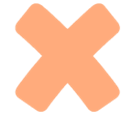 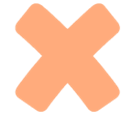 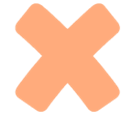 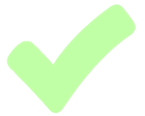 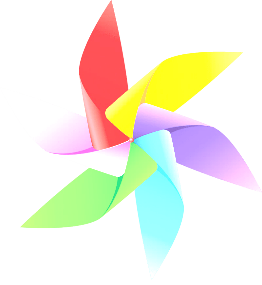 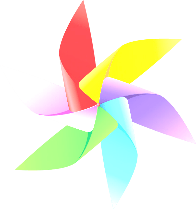 QUAY VỀ
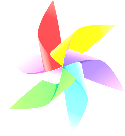 THỜI GIAN
0 : 15
0 : 14
0 : 13
0 : 12
0 : 11
0 : 10
0 : 09
0 : 08
0 : 07
0 : 06
0 : 05
0 : 04
0 : 03
0 : 02
0 : 01
0 : 00
HẾT GIỜ
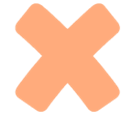 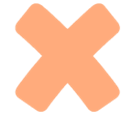 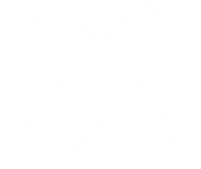 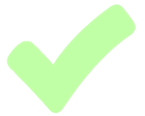 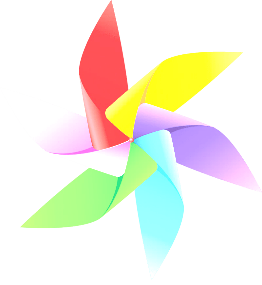 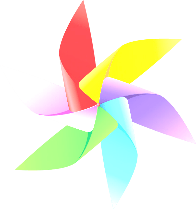 QUAY VỀ
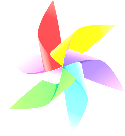 THỜI GIAN
0 : 15
0 : 14
0 : 13
0 : 12
0 : 11
0 : 10
0 : 09
0 : 08
0 : 07
0 : 06
0 : 05
0 : 04
0 : 03
0 : 02
0 : 01
0 : 00
HẾT GIỜ
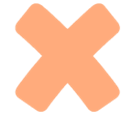 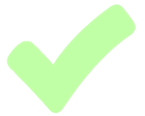 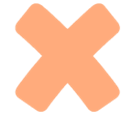 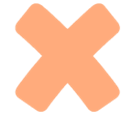 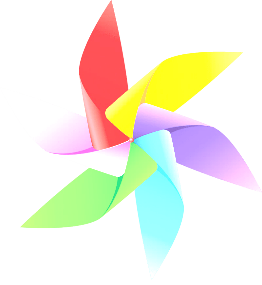 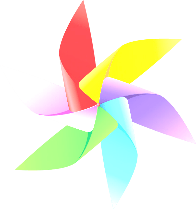 QUAY VỀ
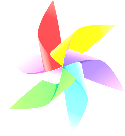 THỜI GIAN
0 : 15
0 : 14
0 : 13
0 : 12
0 : 11
0 : 10
0 : 09
0 : 08
0 : 07
0 : 06
0 : 05
0 : 04
0 : 03
0 : 02
0 : 01
0 : 00
HẾT GIỜ
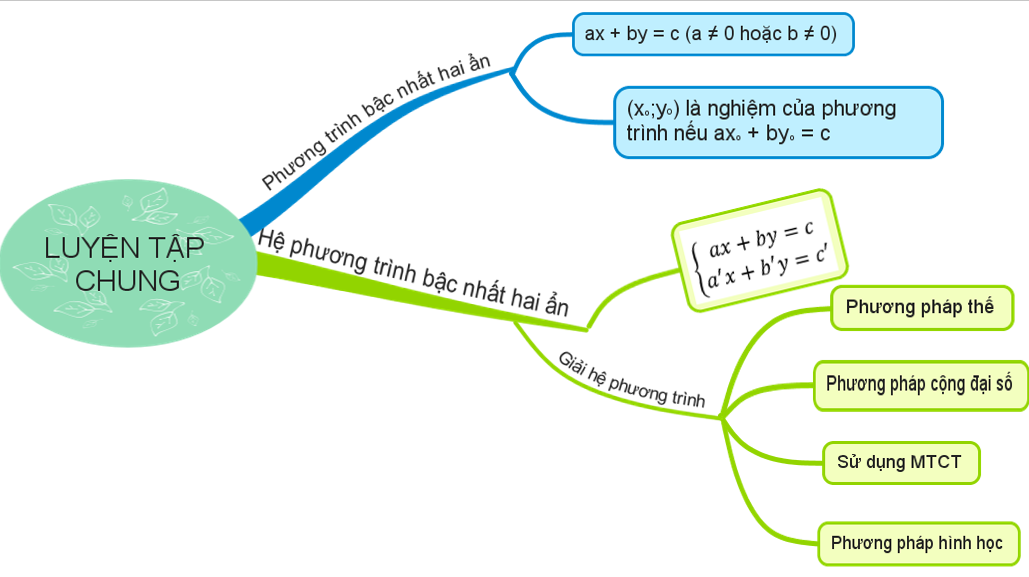 BĐ
Bài 2. Luyện tập chung (T2)
HOẠT ĐỘNG
LUYỆN TẬP
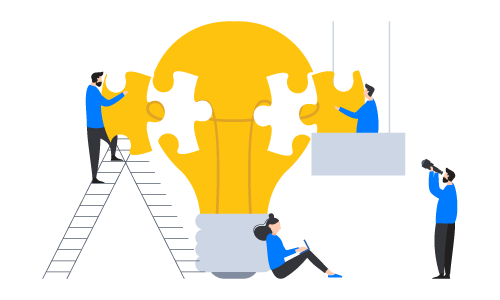 BÀI 2: LUYỆN TẬP CHUNG (Tiết 2)
Giải
[Speaker Notes: GV yêu cầu HS làm bằng pp thế rồi so sánh với pp cộng đại số trong SGK. Từ đó rút ra lưu ý khi chọn pp khi giải hệ pt]
BÀI 2: LUYỆN TẬP CHUNG (Tiết 2)
Giải
[Speaker Notes: GV yêu cầu HS làm bằng pp thế rồi so sánh với pp cộng đại số trong SGK. Từ đó rút ra lưu ý khi chọn pp khi giải hệ pt]
BÀI 2: LUYỆN TẬP CHUNG (Tiết 2)
HOẠT ĐỘNG NHÓM.
Chia lớp thành 08 nhóm.
Các nhóm được phân công hoàn thành lần lượt bài 1.13 và 1.14 vào bảng phụ.
Hoàn thành nhiệm vụ trong thời gian 03 phút.
Giáo viên chữa bài của 02 nhóm hoàn thanh nhanh nhất. Các nhóm khác chấm chéo.
BẮT ĐẦU
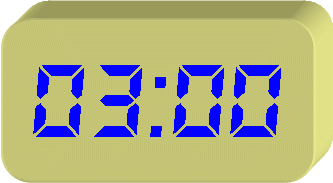 BÀI 2: LUYỆN TẬP CHUNG (Tiết 2)
BÀI 2: LUYỆN TẬP CHUNG (Tiết 2)
HOẠT ĐỘNG
VẬN DỤNG
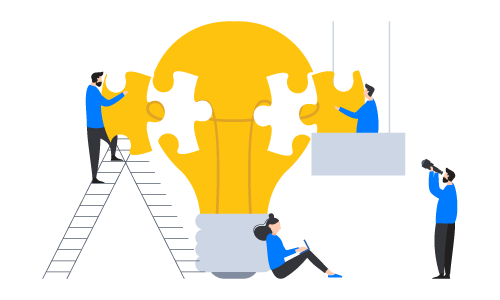 BÀI 2: LUYỆN TẬP CHUNG (Tiết 2)
Hoạt động cá nhân bài tập sau:
“ Vừa gà vừa chó
    Bó lại cho tròn
    Ba mươi sáu con
    Một trăm chân chẵn.”
Hỏi có bao nhiêu con gà? Bao nhiêu con chó?
BÀI 2: LUYỆN TẬP CHUNG (Tiết 2)
BÀI 2: LUYỆN TẬP CHUNG (Tiết 2)
Vậy có 22 con gà và 14 con chó.
(TMĐK)
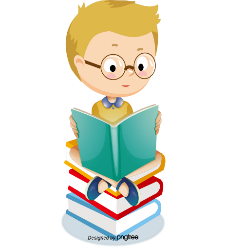 HƯỚNG DẪN HỌC Ở NHÀ
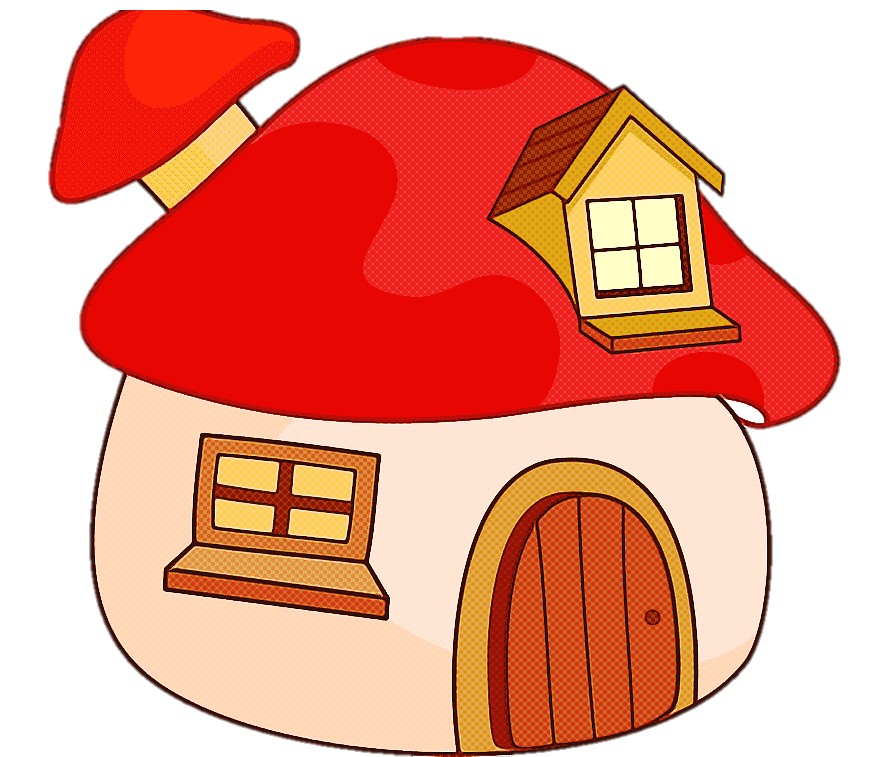 Xem lại các bài đã chữa.
Chuẩn bị tiết sau “Giải bài toán bằng cách lập hệ phương trình”
THE END